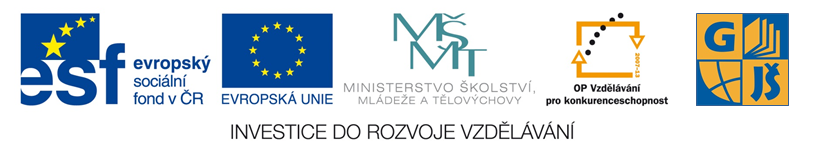 Název vzdělávacího materiálu
Gymnázium a Jazyková škola s právem státní jazykové zkoušky Zlín
Hmotné věci
Dělení hmotných věcí z různých hledisek:
Věci nemovité (...)
	...jsou pozemky a stavby, jakožto i jiné věci, které nejsou součástí pozemku, ale nelze je bez porušení jejich podstaty přenést
Uveď příklady: (...)
	...pozemek, budova, strom
Věci movité (...)
	...jsou veškeré další věci, ať je jejich povaha hmotná či nehmotná (z lat. movere – pohybovati)
  Uveď příklady: (...)
	...automobil, kniha, štěrk
Všechny nemovitosti musí být zapsány (...)
	...v Katastru nemovitostí ČR.
Zuživatelnost
Věci zuživatelné (...)
	...movité věci povahou určené ke spotřebování či zpracování
Uveď příklady: (...)
	...rohlík, papír do kopírky, kazeta do kamery
Nepatří k nim (...)
	...ostatní věci, jejichž hodnota se opotřebením snižuje – v účetnictví se řeší odpisy
Uveď příklady: (...)
	...automobil, nábytek, stroje
Zastupitelnost
Věci zastupitelné (...)
	...movité, které můžou být nahrazeny jinou věcí téhož druhu.
Uveď příklady: (...)
	...písek, látka, automobil
Při pochybnostech  se případ posoudí podle zvyklostí.
Součást a příslušenství
Součást věci (...)
	...je vše, co k ní náleží a co od ní nemůže být odděleno, aniž se tím věc znehodnotí
Uveď příklad: (...)
	...harddisk počítače, rostliny vzešlé z pozemku
Příslušenství věci (...)
	...je vedlejší věc vlastníka u věci hlavní, jejímž účelem je, aby se jí užívalo společně s věcí hlavní
Uveď příklad: (...)
	...klávesnice k počítači, úroky k pohledávce
Lidské tělo, zvíře
Lidské tělo (...)
	...ani jeho části, třebaže byly od těla odděleny, NEJSOU VĚCÍ
Živé zvíře (...)
	...není věcí, má zvláštní význam a hodnotu jako smysly nadaný živý tvor
Práce ve dvojici
Přiřaď druhy věcí ke skupinám:
Strom (...)
	...nemovitý, nezastupitelný, hlavní věc
Cement (...)
	...movitý, zuživatelný, zastupitelný, hlavní věc
Kuchyňská linka (...)
	...movitá, zastupitelná, příslušenství k domu
Kolo automobilu (...)
	...? (přiřaďte sami)